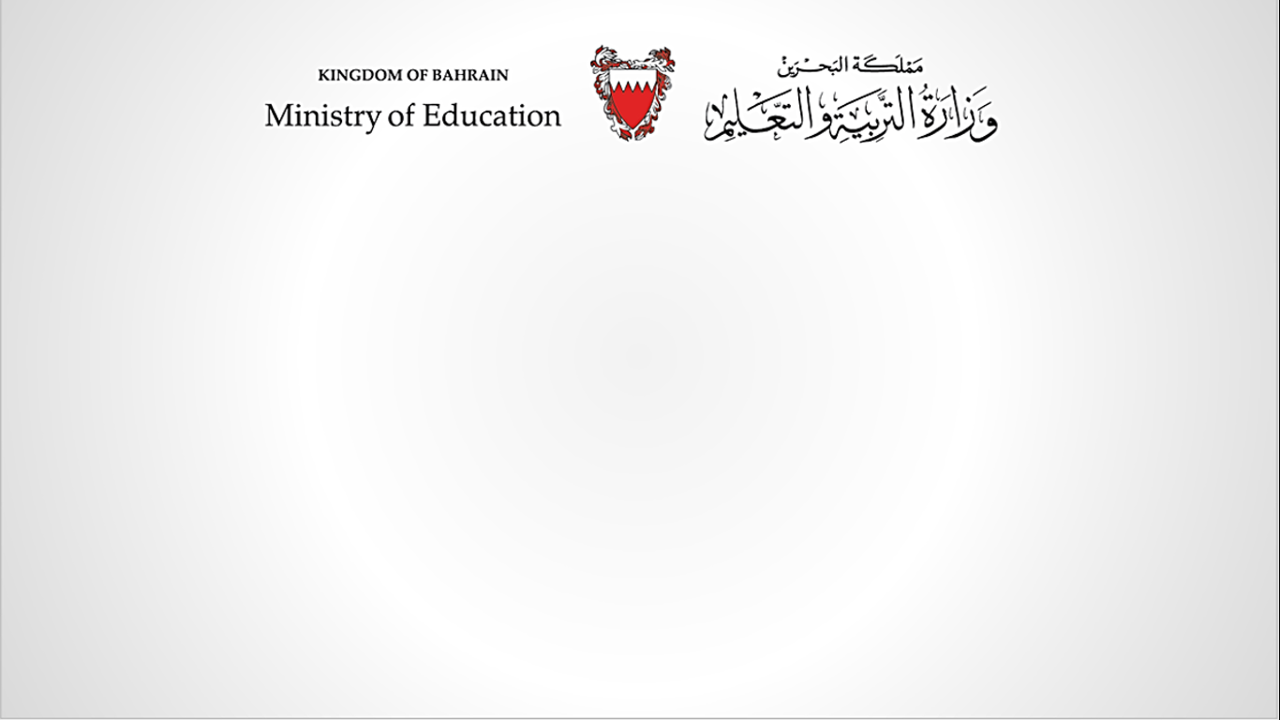 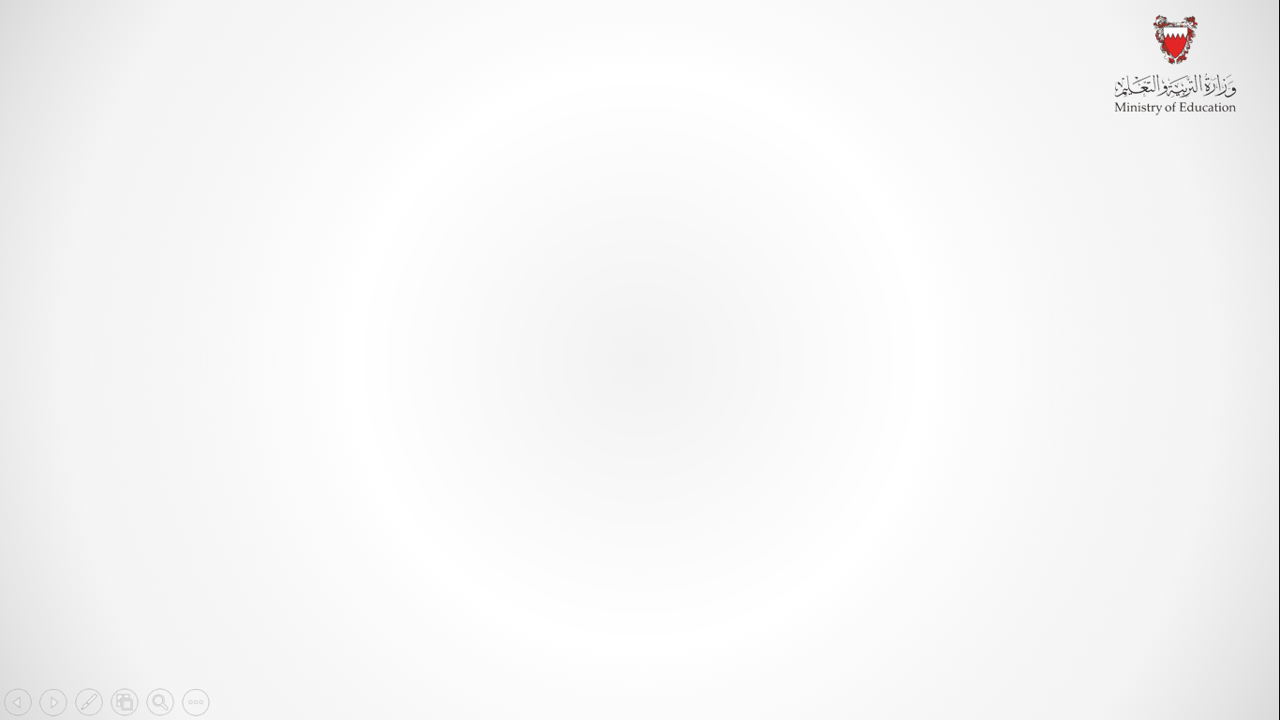 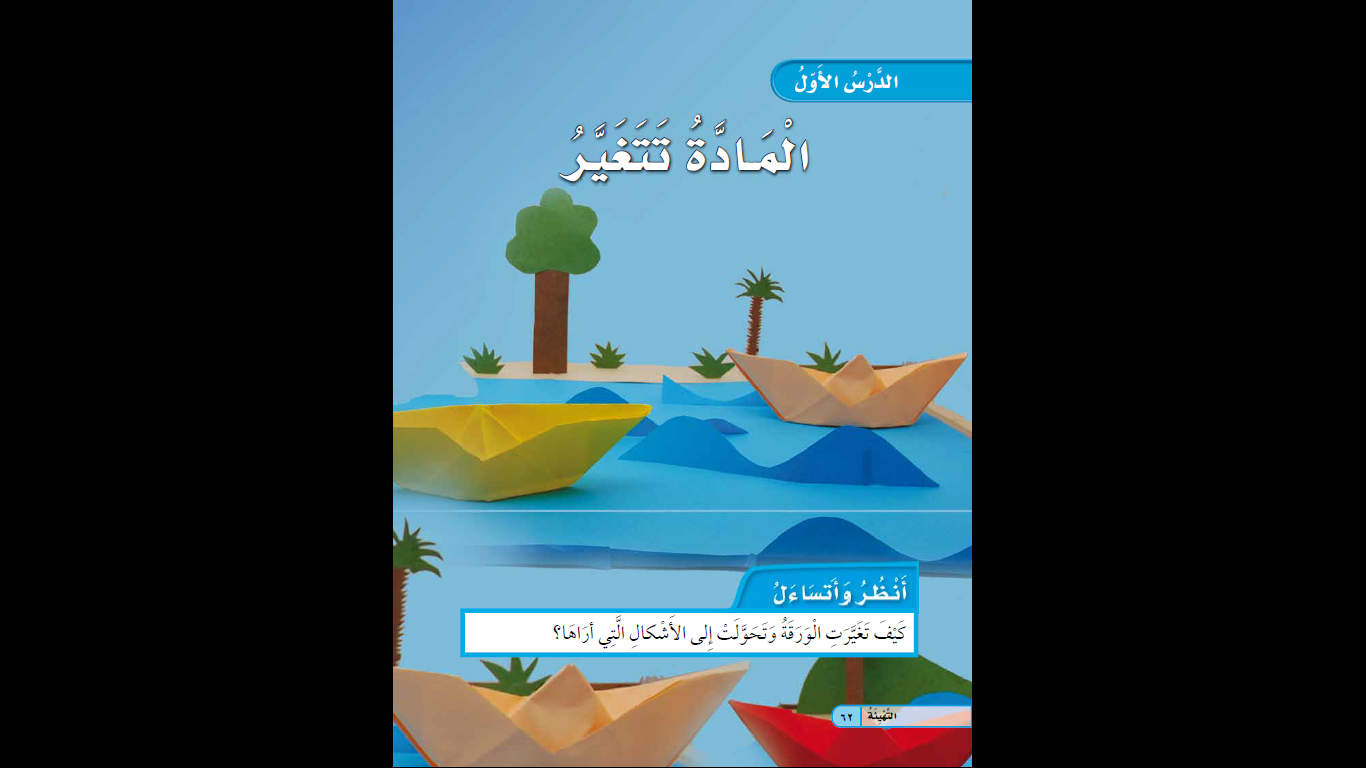 أهْداف الدَّرْس
الهدف الأول: صْفُ تغيُّراتِ المادَّة الصُّلبة في الشَّكْل والْحجم.
الصف الثاني: التَّمْييز بيْن تغيُّر شكْل المادَّة وحجْمها وَبيْن تغيُّر  مكوِّناتها.
كيْف تتغيّرُ المادَّة؟
- وَصْفُ تغيُّراتِ المادَّة الصُّلبة في الشَّكْل والْحجم.
الهدف الأول
نشاط
(تمْزيقُ وَرقة)
احْضِر ورقةً، ثم قُمْ بتمْزيقها أوْ ثنيها أوْ طَيّها.
سجّلْ ملاحظاتكَ حوْل ما شاهدْتَ ------------------
هلْ تَغيّرَ شكْل الورقة عِندما مَزّقْتها؟--------------- 
صِفْ ما شاهدْتَ   --------------
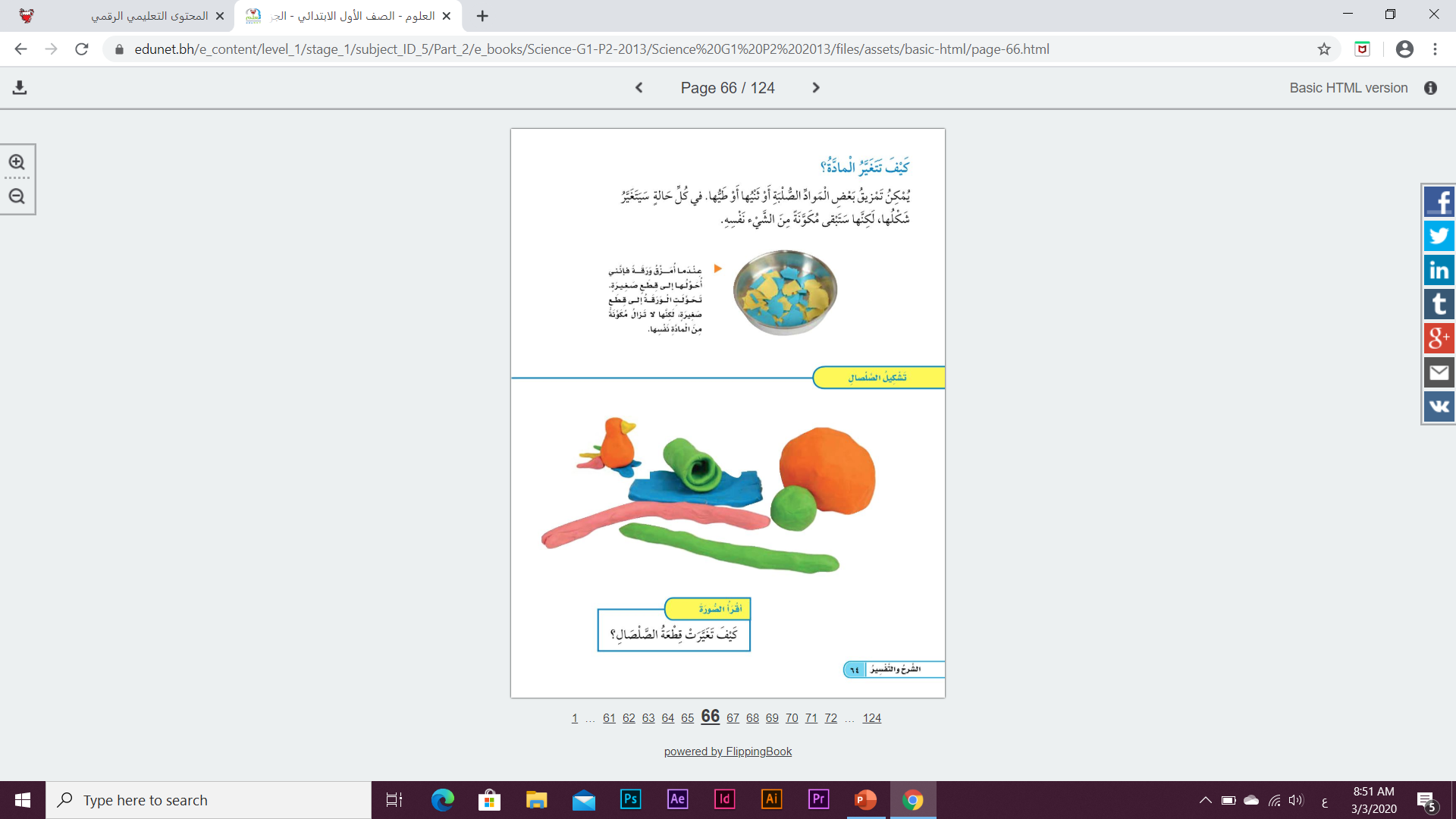 كيْف تتغيّرُ المادَّة؟
- وَصْفُ تغيُّراتِ المادَّة الصُّلبة في الشَّكْل والْحجم.
الهدف الأول
نشاط
(تمْزيقُ وَرقة)
سجّلْ ملاحظاتكَ حَوْلَ ما شاهدْتَ:  اخْتلفَ شكْلُ الورقةِ، وتحوَّلتْ إلى قِطعٍ صَغيرةٍ.
كيْف تتغيّرُ المادَّة؟
- وَصْفُ تغيُّراتِ المادَّة الصُّلبة في الشَّكْل والْحجم.
الهدف الأول
نشاط
(تمْزيقُ وَرقةٍ)
هلْ تغيّرَ شكْل الورقةِ عنْدما مزَّقْتها؟ 
نعمْ، لكنَّها لا تزالُ مُكوَّنةً مِن المادَّة نفْسها.
صِفْ ما شاهدْتْ:عِندَ تمْزيقِ الْورقةِ سَيتغيَّرُ شكْلُها الخارِجيُّ، لكنَّها ستبقْى مكوّنةً منَ الشَّيْء نَفْسهِ.
كيْف تتغيّرُ المادَّة؟
- وَصْفُ تغيُّراتِ المادَّة الصُّلبة في الشَّكْل والْحجم.
الهدف الأول
نشاط
( تشكيل الصلصال)
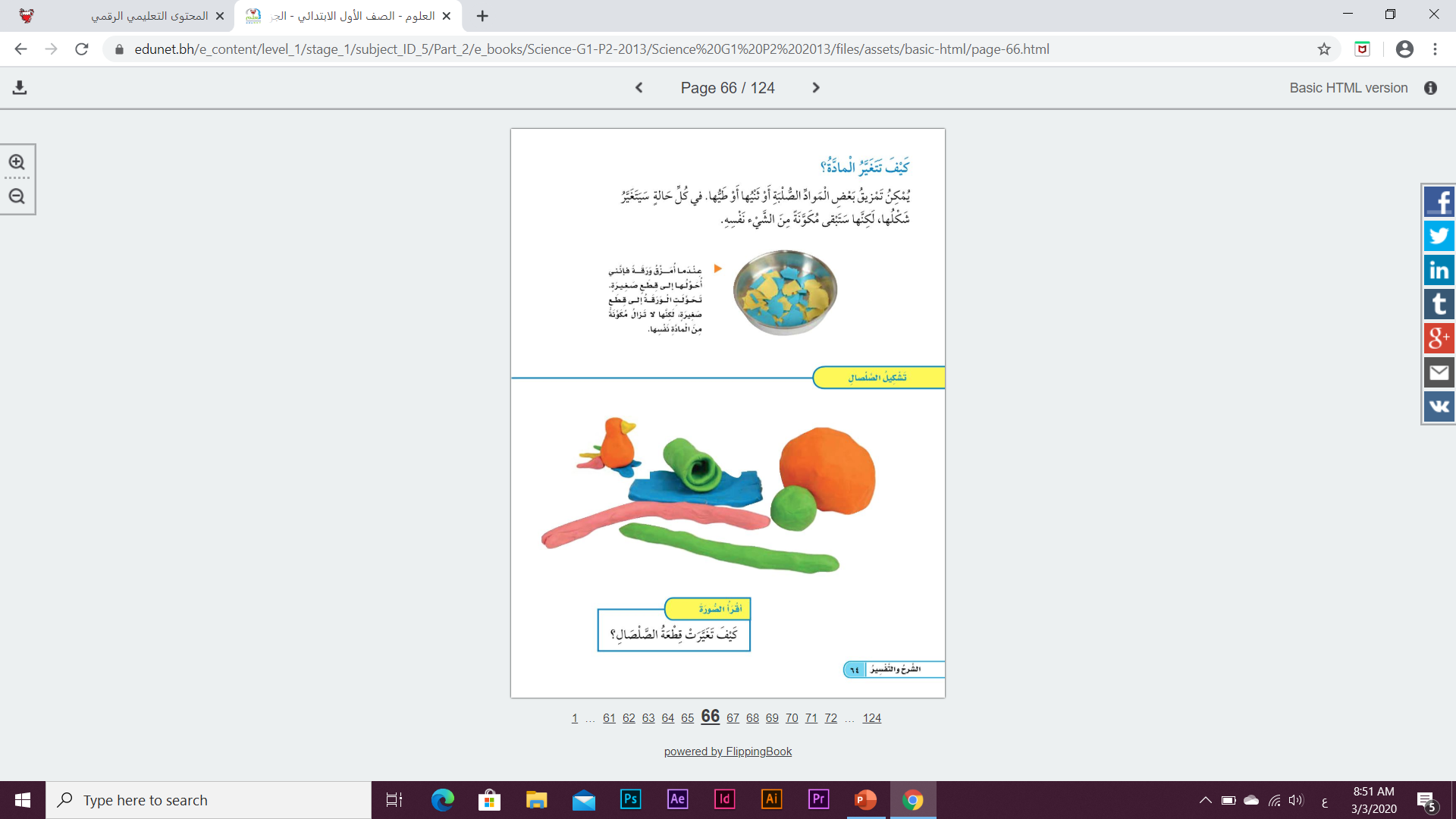 اسْتَخْدِم الصَّلْصال المُلوَّن لِتشْكيلِ مُجسَّم لِحيْوانِك الْمُفضَّل.
هلْ تَغيَّرتْ قِطْعة الصَّلصال الَّتي اسْتخدَمْتها في البِداية؟ --------------
صِفْ التَّغيُّرات الَّتي حدثتْ في قطْعة الصَّلصال. ------------------
كيْف تتغيّرُ المادَّة؟
- وَصْفُ تغيُّراتِ المادَّة الصُّلبة في الشَّكْل والْحجم.
الهدف الأول
نشاط
( تشكيل الصلصال)
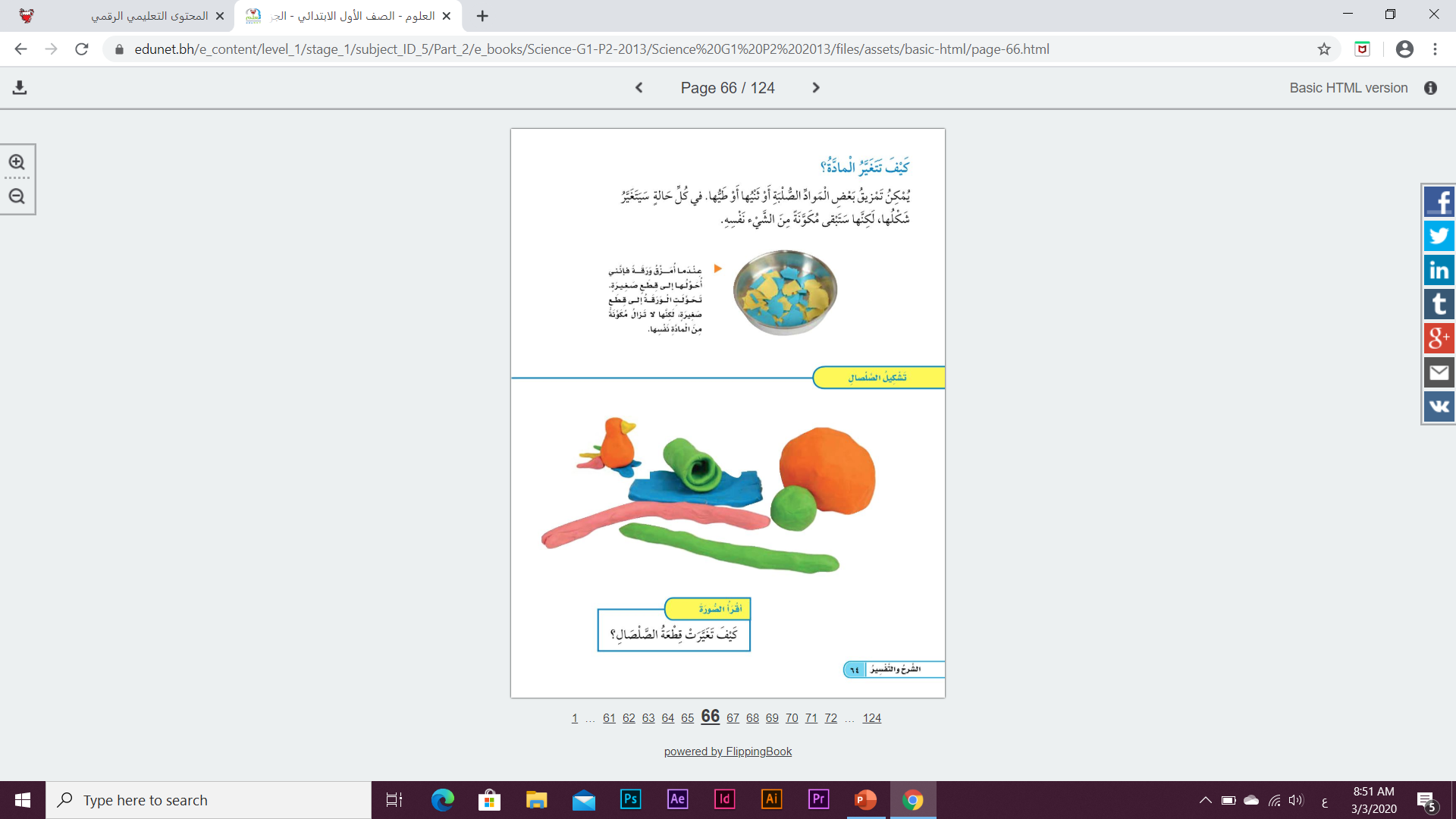 هلْ تَغيَّرتْ قِطْعة الصَّلصال الَّتي اسْتخدَمْتها في البِداية؟ نعمْ.
صِفْ التَّغيُّرات الَّتي حدثتْ في قطْعة الصَّلصال. عنْد تشْكيل قطعِ الصَّلصال الملوَّنة لِعمل مُجسَّمِ الْحيَوان تغيَّر شكْلها لكنَّها بقيَتْ مُكوّنةً من الشَّيْء نَفْسه.
كيْف تتغيّرُ المادَّة؟
- وَصْفُ تغيُّراتِ المادَّة الصُّلبة في الشَّكْل والْحجم.
الهدف الأول
تقويم بنائي (تكويني)
احْضِر ورقةً بَيْضاء، وقُمْ بِثنْيِها إلى نِصْفيْن، 
ثُمَّ ارْسُم على النِّصْف الأيْسرِ تفَّاحةً، وارْسم على النِّصْف الآخرِ التُّفّاحة بَعْد ثَنْيِها.
كيْف تتغيّرُ المادَّة؟
- وَصْفُ تغيُّراتِ المادَّة الصُّلبة في الشَّكْل والْحجم.
الهدف الأول
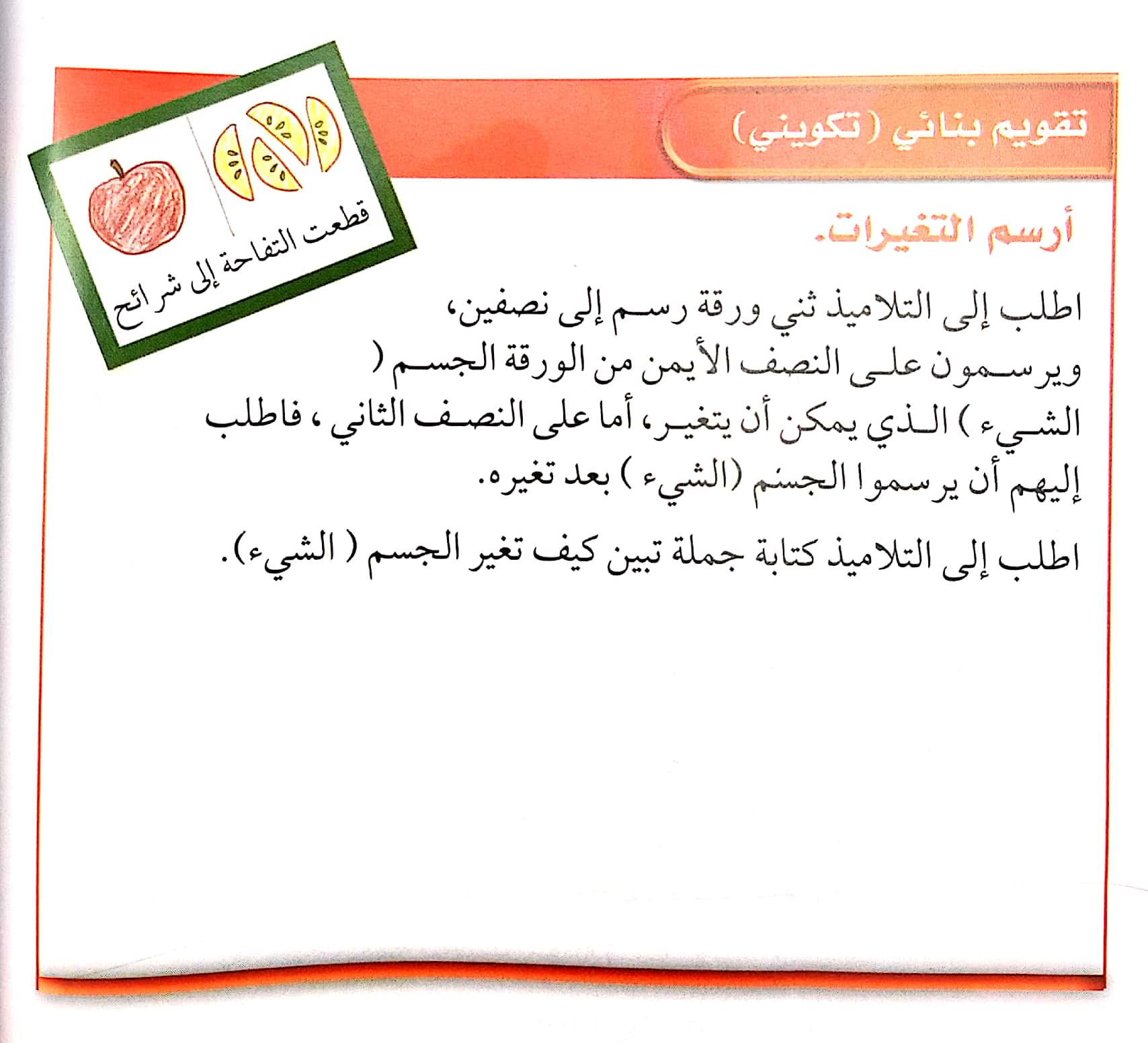 كيْف تتغيّرُ المادَّة؟
- وَصْفُ تغيُّراتِ المادَّة الصُّلبة في الشَّكْل والْحجم.
الهدف الأول
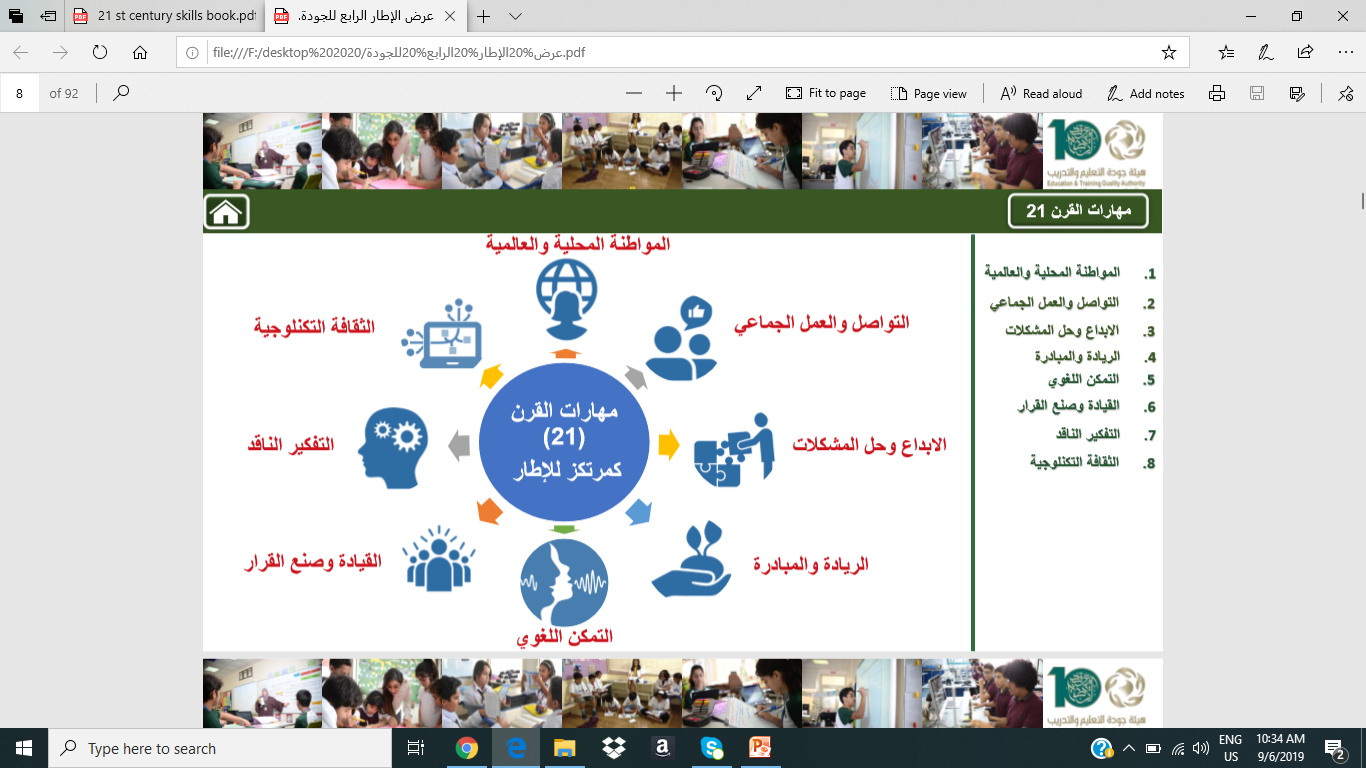 مهاراتُ القرْن الحادي والعِشرين
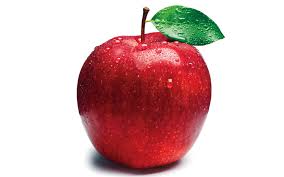 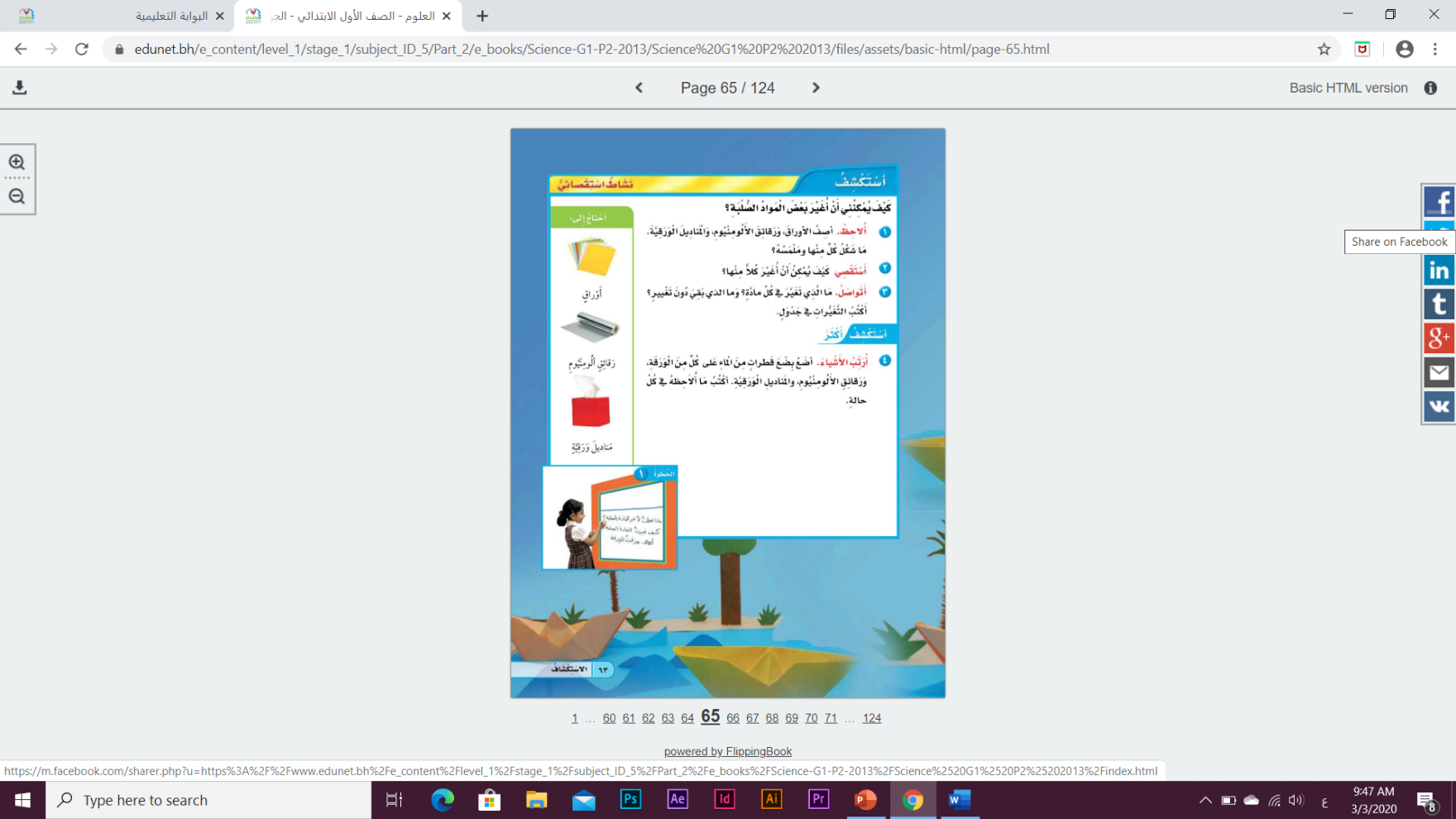 سِؤال:
صِفْ كيْف يُمكِن تَغْيير الأشْياءِ الَّتي تراها في الصُّور؟
كيْف تتغيّرُ المادَّة؟
الإجابة
الإجابة
- وَصْفُ تغيُّراتِ المادَّة الصُّلبة في الشَّكْل والْحجم.
الهدف الأول
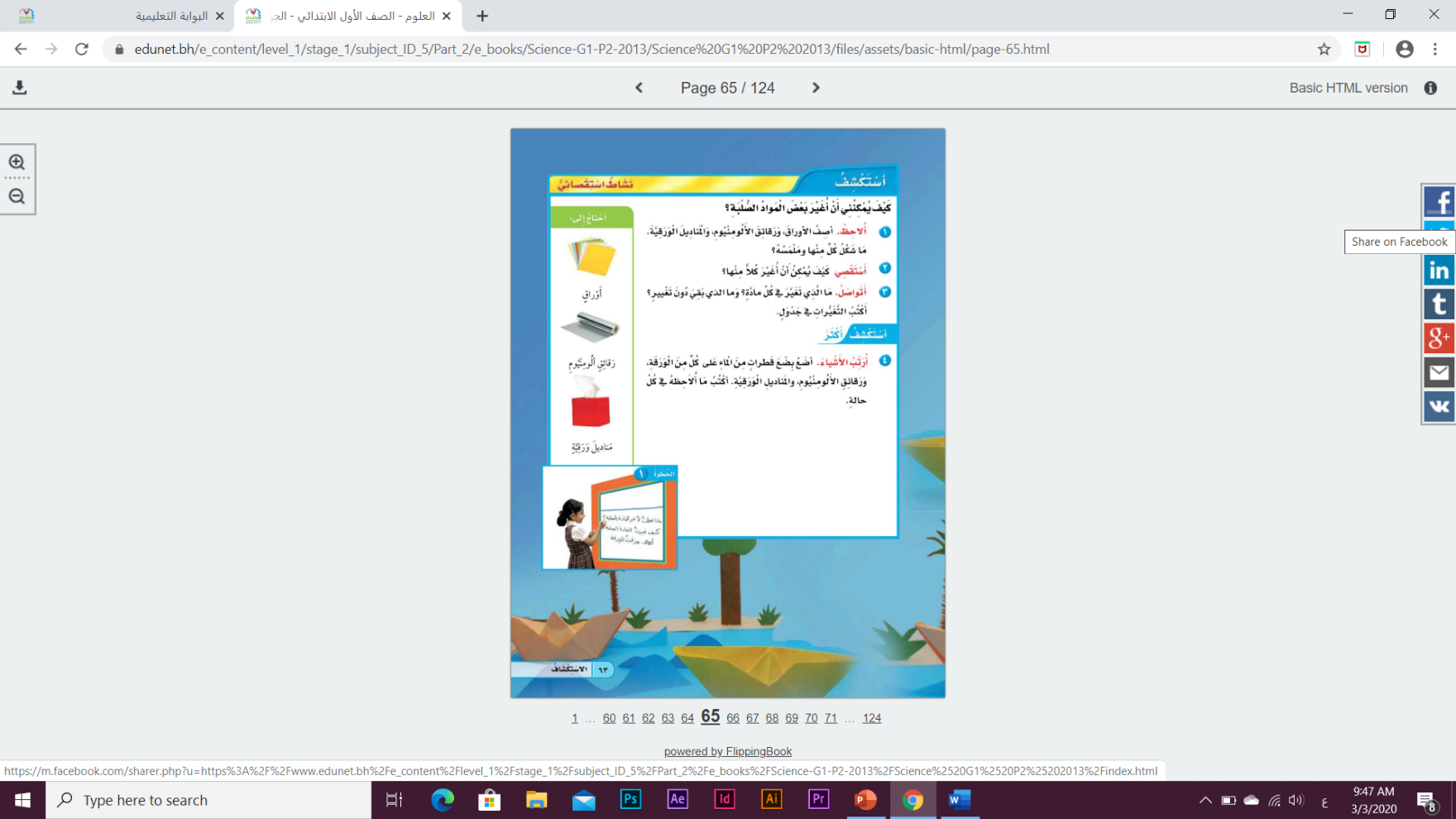 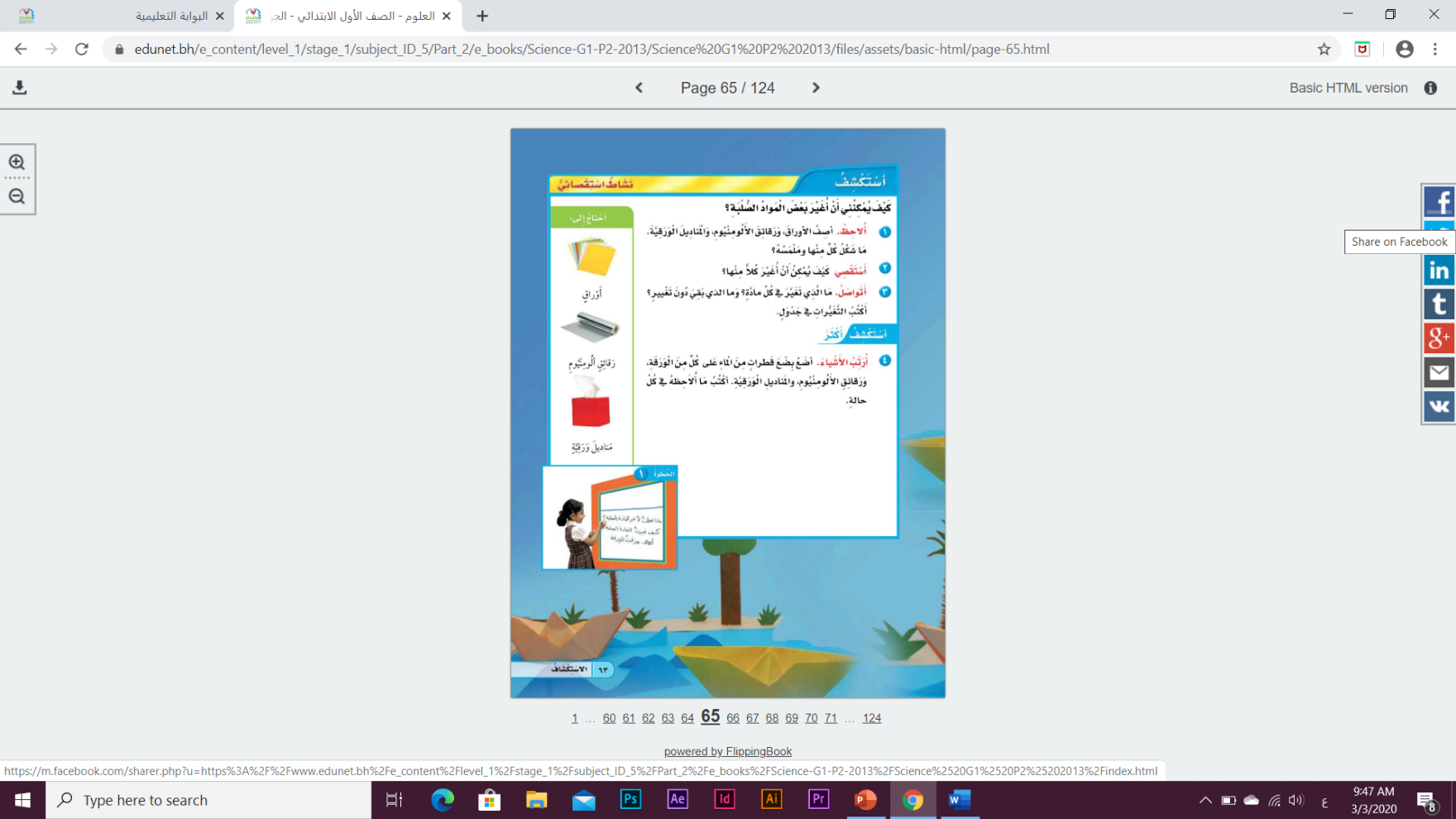 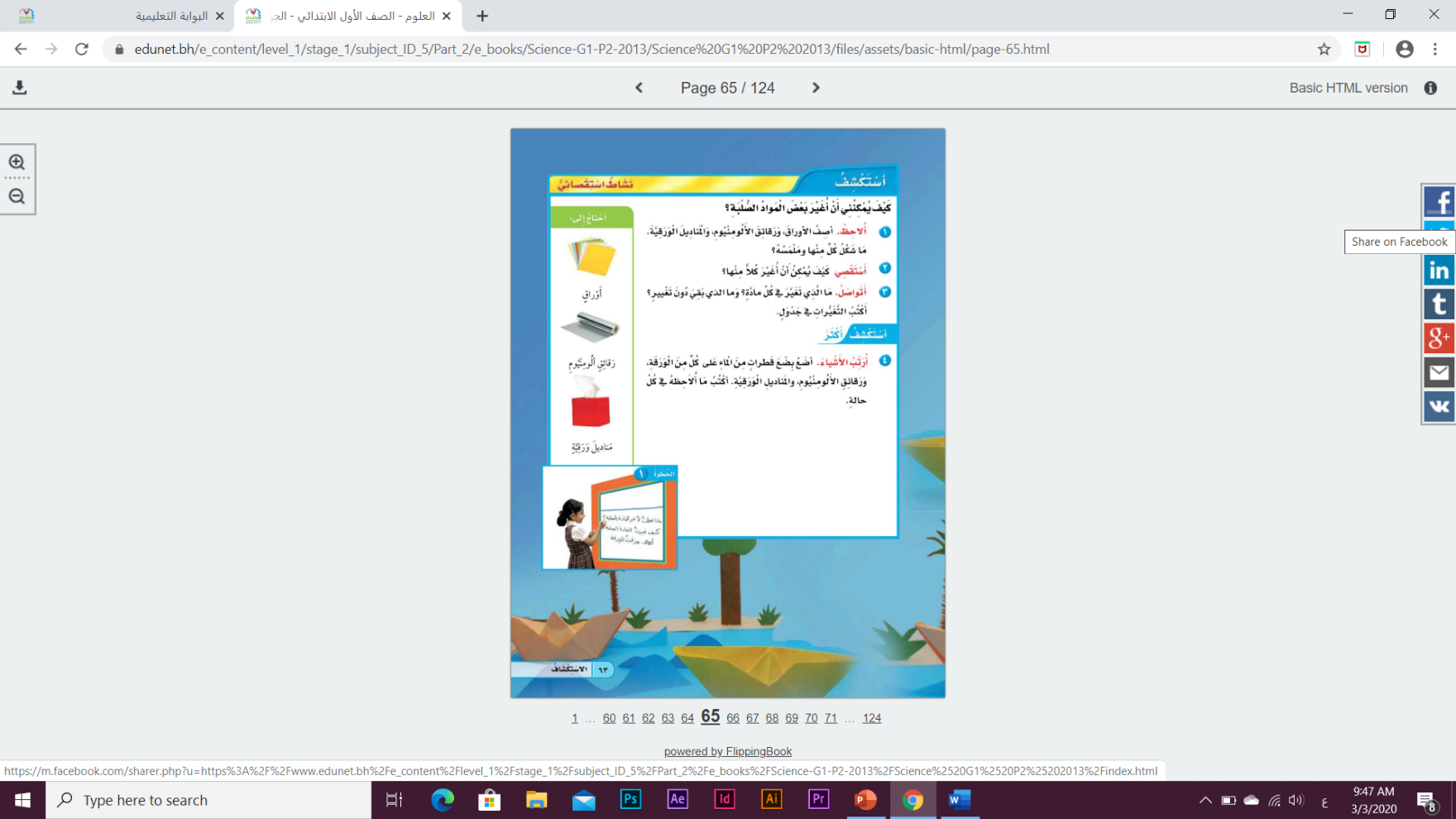 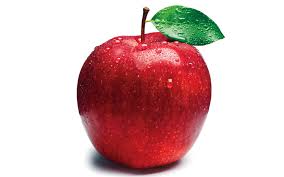 مناديل ورقية
تفاحة
رقائق ألمنيوم
أوراق
كيْف تتغيّرُ المادَّة؟
الهدف الثاني
- التَّمْييز بيْن تغيُّر شكْل المادَّة وحجْمها وَبيْن تغيُّر  مكوِّناتها.
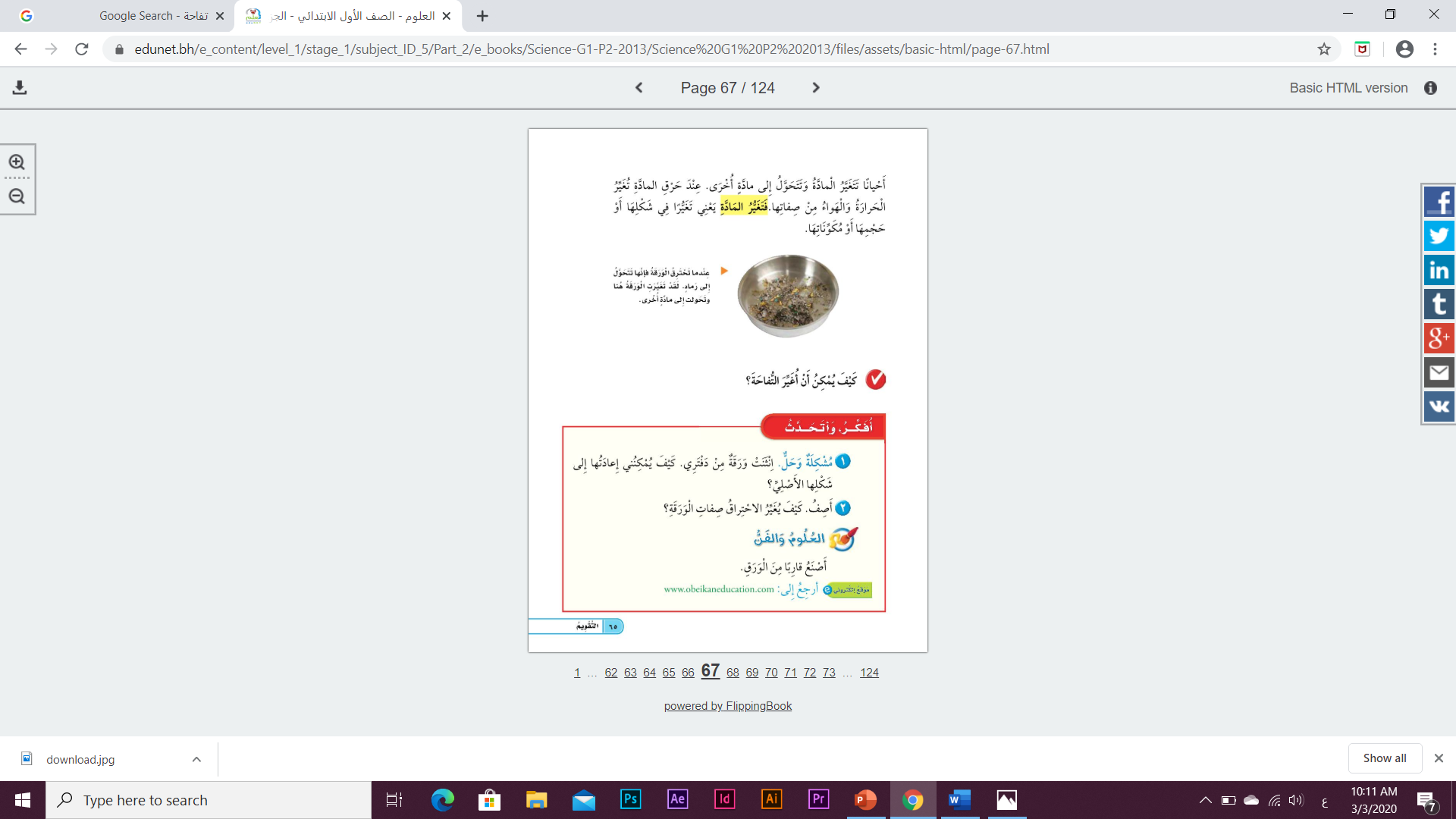 هلْ يُمْكن تَحْويل الرَّماد إلى ورقةٍ مرَّةً أُخْرى؟ ولِماذا؟
كيْف تتغيّرُ المادَّة؟
الهدف الثاني
- التَّمْييز بيْن تغيُّر شكْل المادَّة وحجْمها وَبيْن تغيُّر  مكوِّناتها.
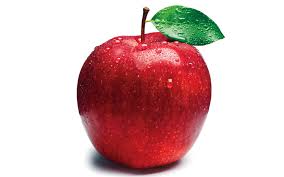 ماذا سَيحْدثُ للتُّفاحة عندَ ترْكها لِمدَّة أُسْبوعٍ خارجَ الثّلّاجة؟
---------------------------------------------------------------------------------------------------------------------------------------------------------------------------------
كيْف تتغيّرُ المادَّة؟
الهدف الثاني
- التَّمْييز بيْن تغيُّر شكْل المادَّة وحجْمها وَبيْن تغيُّر  مكوِّناتها.
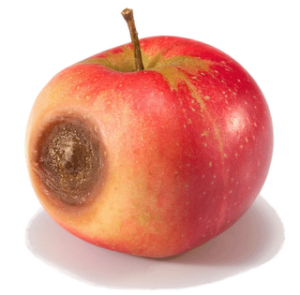 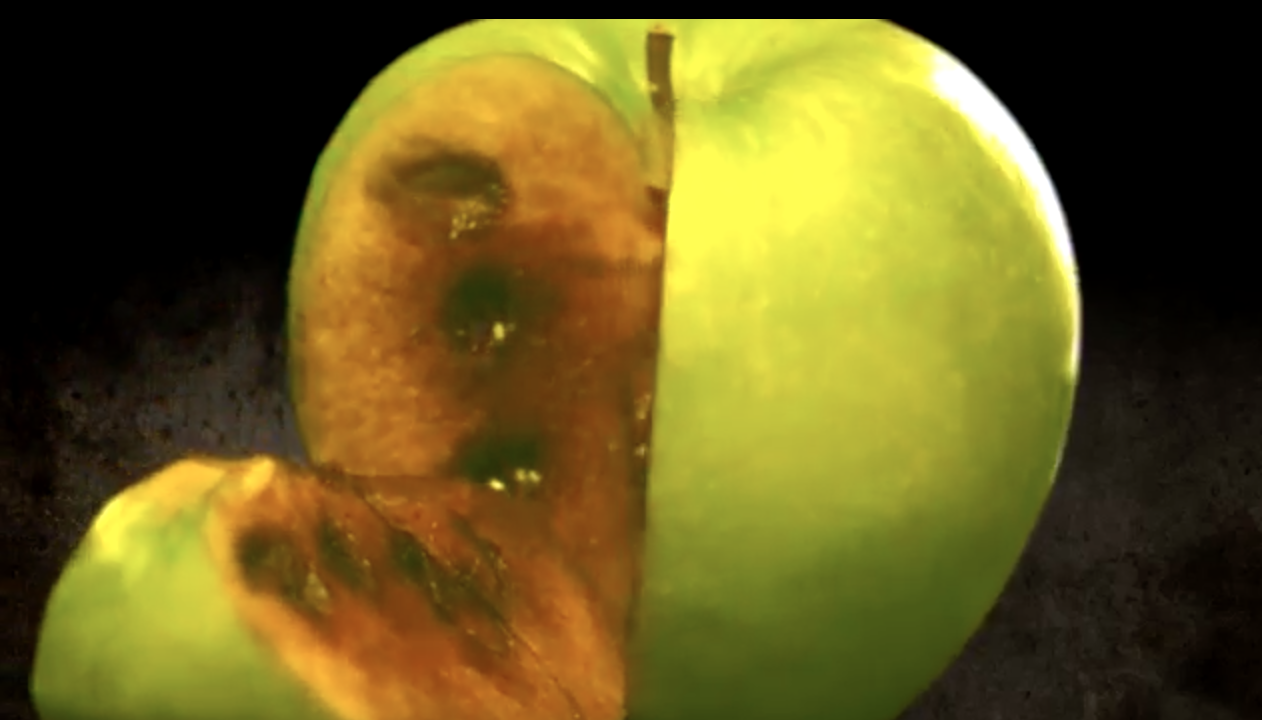 الإجابة
ماذا سَيحْدثُ للتُّفاحة عندَ ترْكها لِمدَّة أُسْبوعٍ خارجَ الثّلّاجة؟
سَيَتغيَّرُ لوْنُها وطعْمُها
هلْ يُمْكنُ إعادةُ التُّفاحةِ إلى أصْلها مرَّة أُخْرى؟
كيْف تتغيّرُ المادَّة؟
الهدف الثاني
- التَّمْييز بيْن تغيُّر شكْل المادَّة وحجْمها وَبيْن تغيُّر  مكوِّناتها.
الإجابة
لا يُمْكن إعادةُ الورقةِ مرَّةً أخْرى ولا التُّفّاحة 
لِتغيُّر مُكوِّنات المادَّة
كيْف تتغيّرُ المادَّة؟
- التَّمْييز بيْن تغيُّر شكْل المادَّة وحجْمها وَبيْن تغيُّر  مكوِّناتها.
الهدف الثاني
كيْف تتغيّرُ المادَّة؟
الإثْراء: العلومُ وَالفنُّ
أَصْنعُ قاربًا منَ الْورقِ، وأَضَعُهُ في وِعاءٍ ممْلوءٍ بالْماءِ 
أُشاهدُ كيْف يَطْفو القاربُ على سطْحِ الْماءِ؟